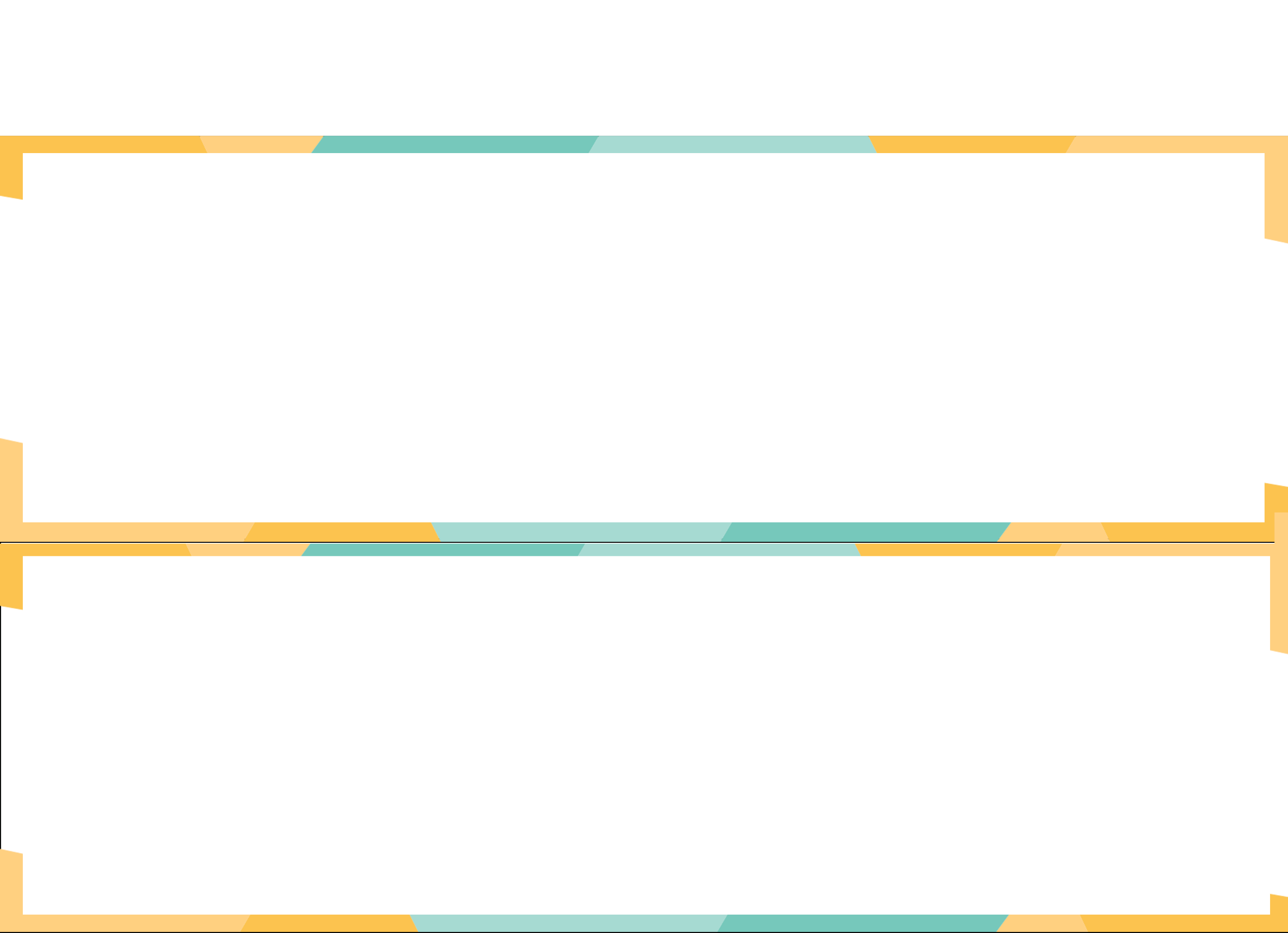 ขนาดกระดาษ A4
ตำแหน่ง
ชื่อ-นามสกุล
ชื่อ-นามสกุล
ตำแหน่ง
ขนาดกระดาษ A4
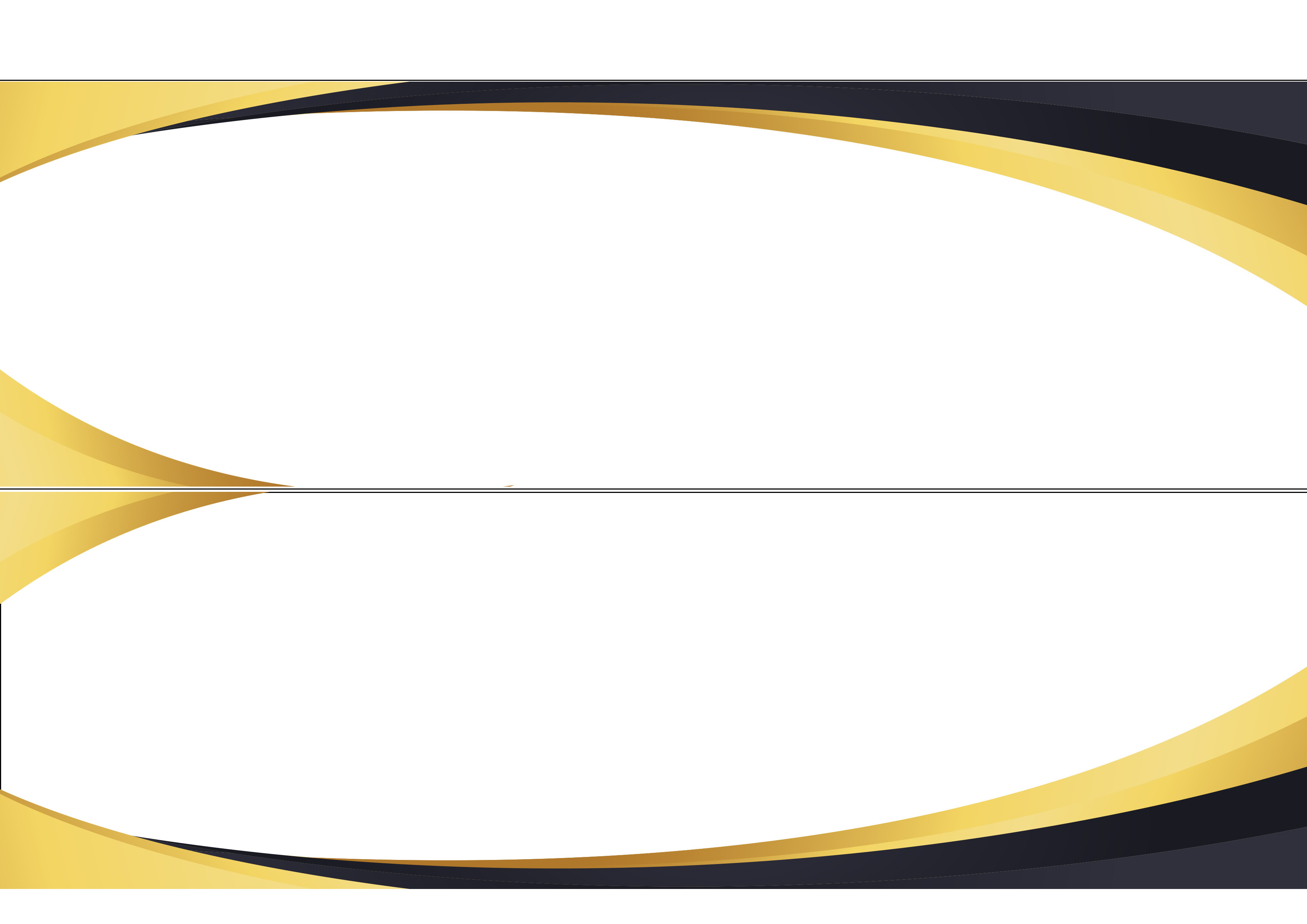 ตำแหน่ง
ชื่อ-นามสกุล
ชื่อ-นามสกุล
ตำแหน่ง
ขนาดกระดาษ A4
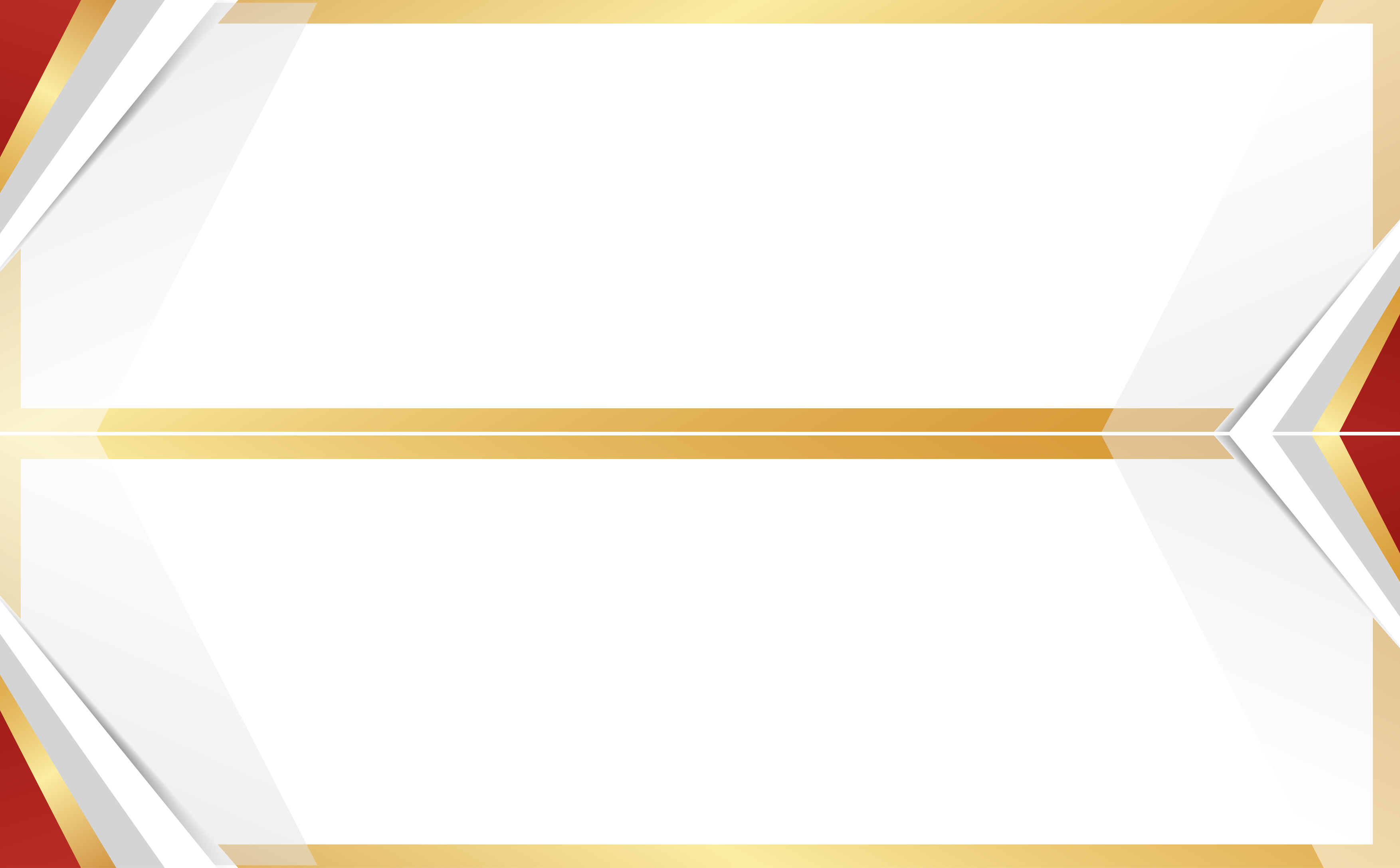 ตำแหน่ง
ชื่อ-นามสกุล
ชื่อ-นามสกุล
ตำแหน่ง
ขนาดกระดาษ A4
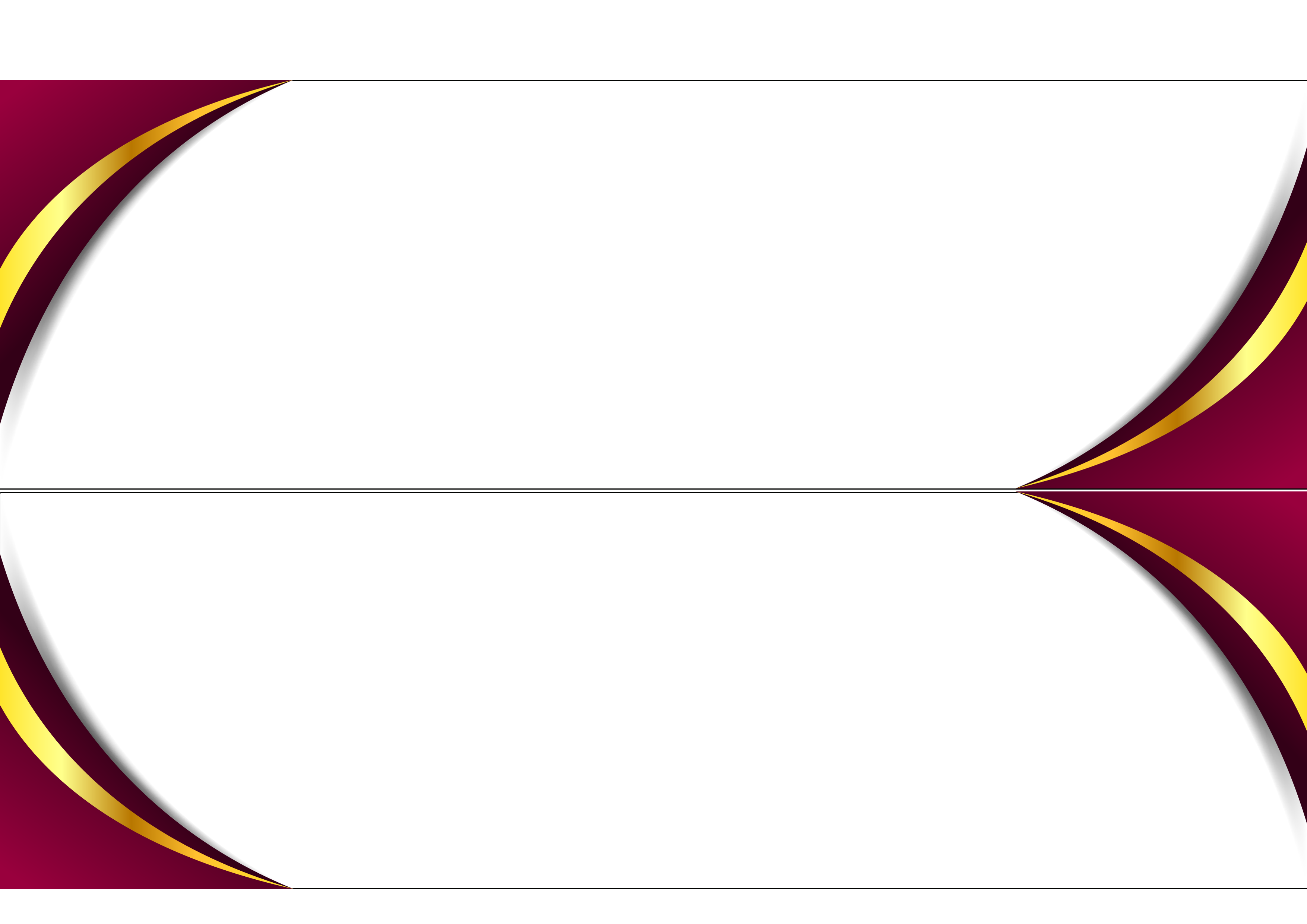 ตำแหน่ง
ชื่อ-นามสกุล
ชื่อ-นามสกุล
ตำแหน่ง
ขนาดกระดาษ A4
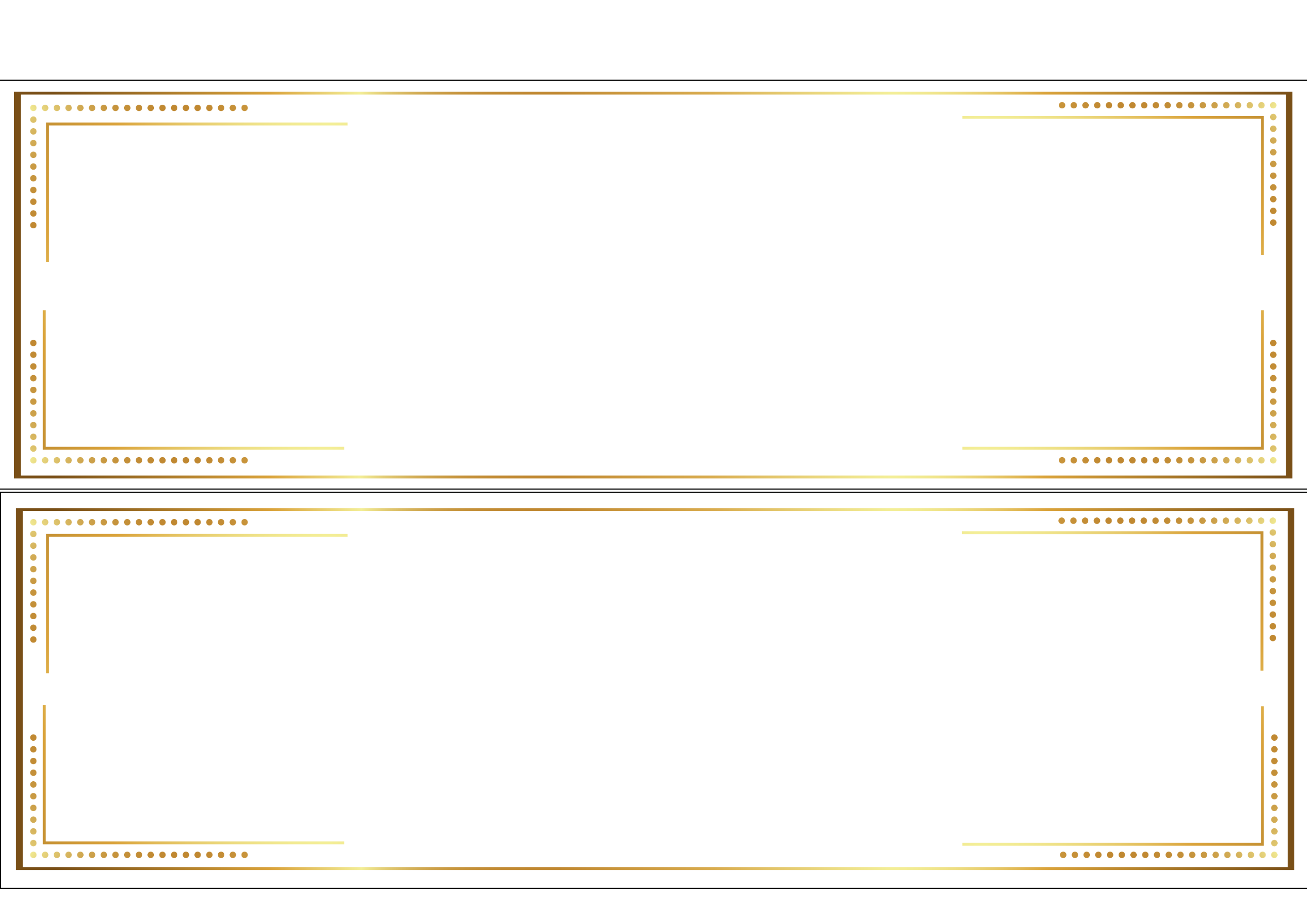 ตำแหน่ง
ชื่อ-นามสกุล
ชื่อ-นามสกุล
ตำแหน่ง
ขนาดกระดาษ A4
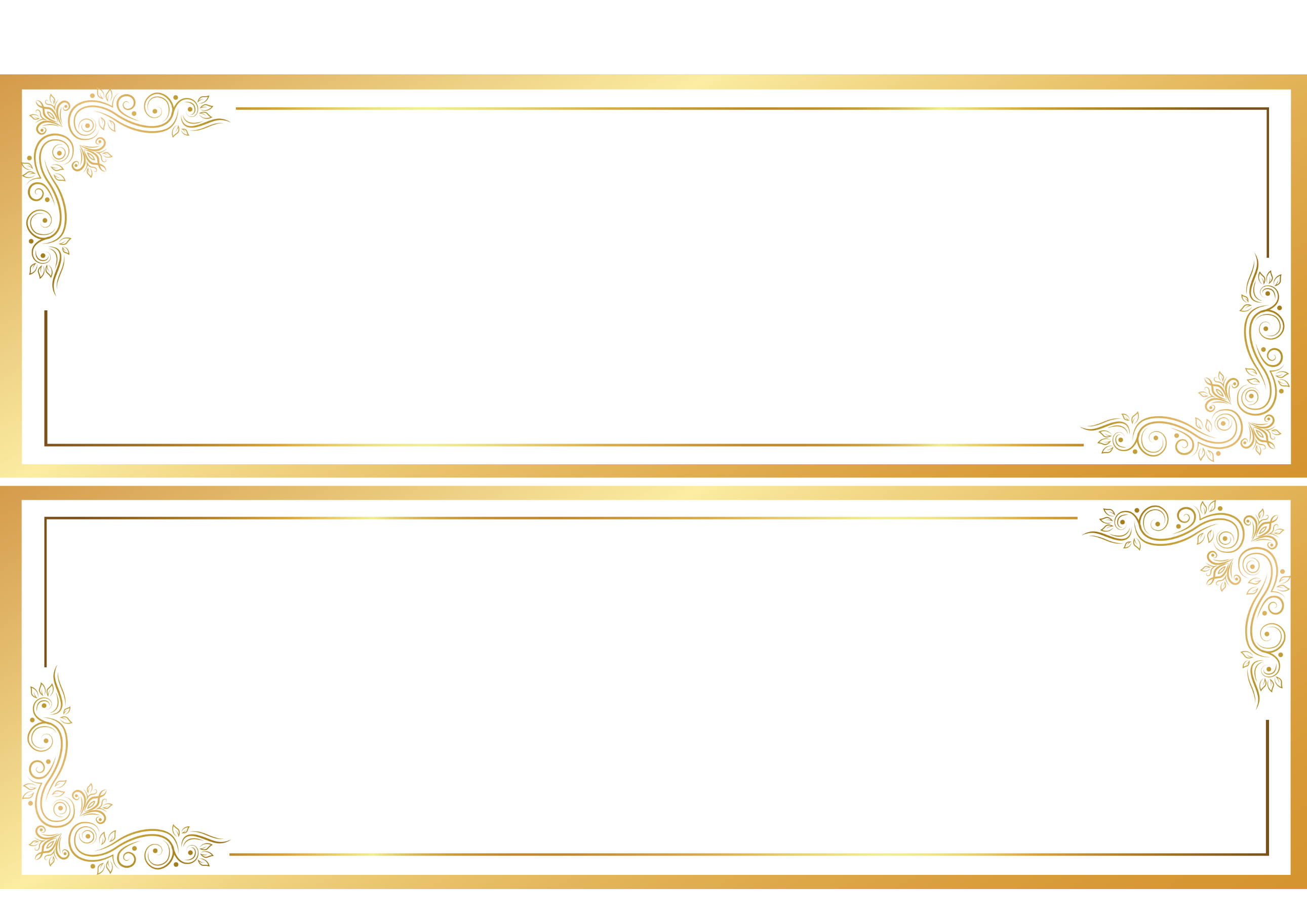 ตำแหน่ง
ชื่อ-นามสกุล
ชื่อ-นามสกุล
ตำแหน่ง
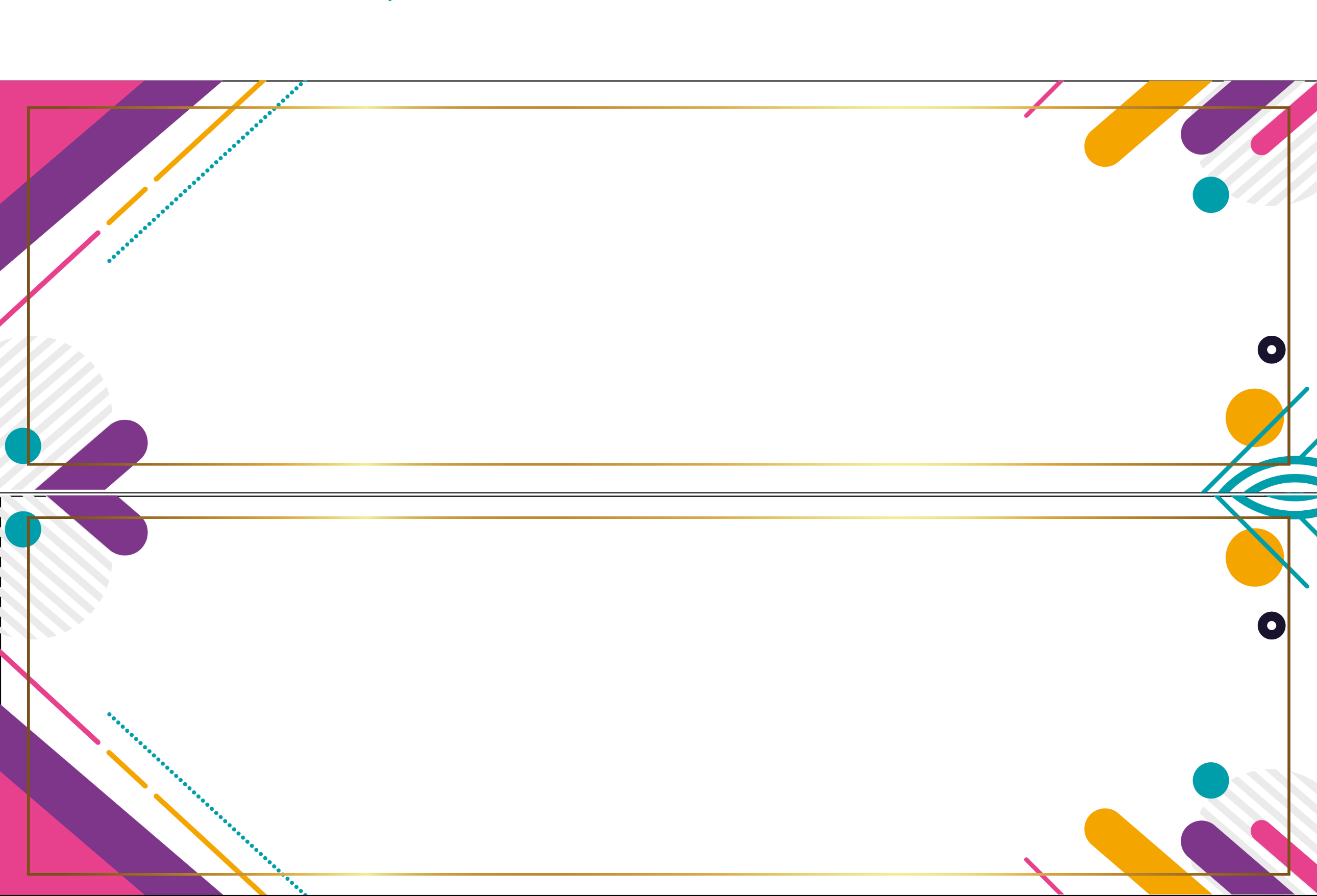 ครู กศน.ตำบล
นางสาวจีรนันท์ สังคพัฒน์
นางสาวจีรนันท์ สังคพัฒน์
ครู กศน.ตำบล
ขนาดกระดาษ A4
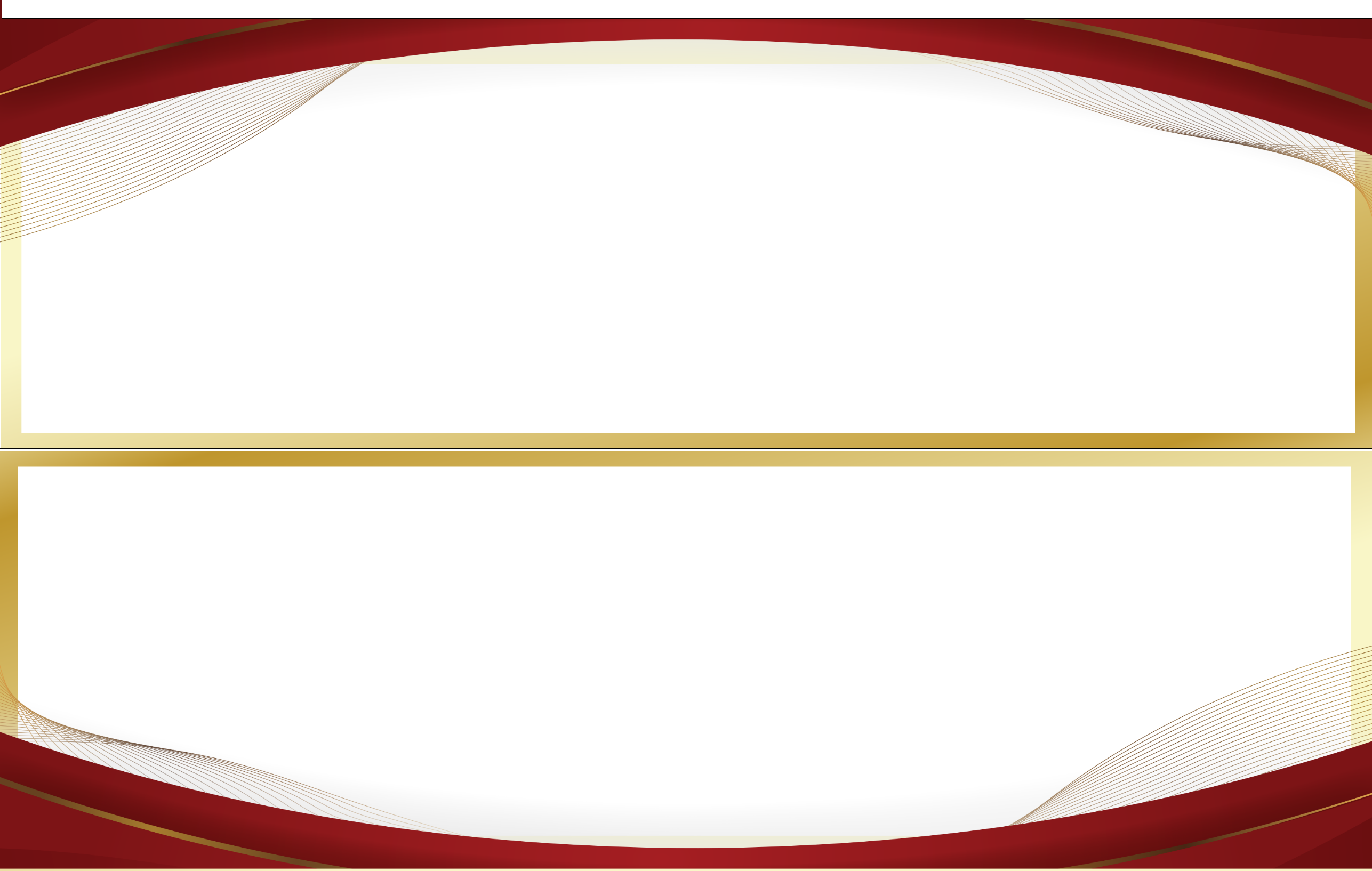 ตำแหน่ง
ชื่อ-นามสกุล
ชื่อ-นามสกุล
ตำแหน่ง
ขนาดกระดาษ A4
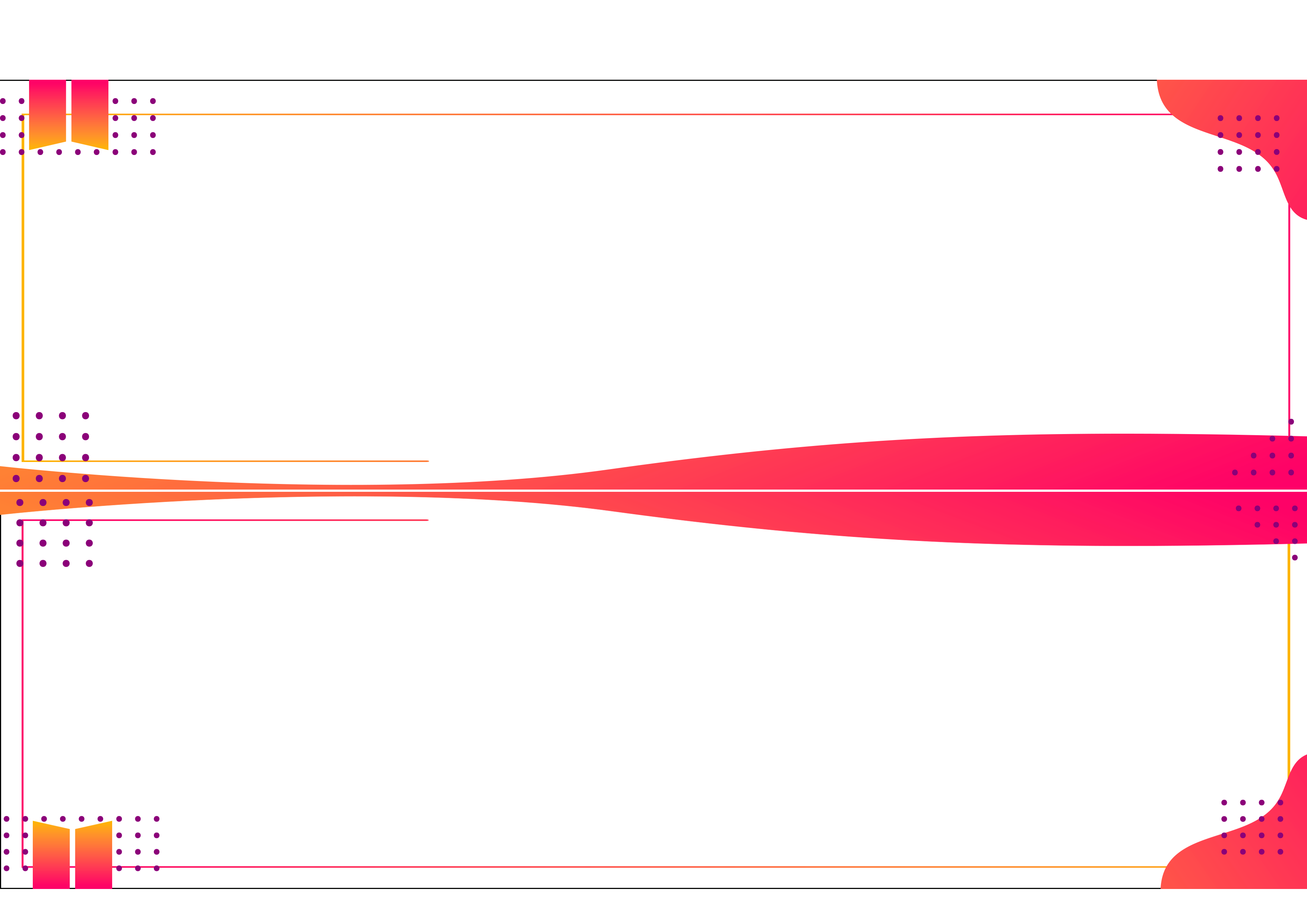 ตำแหน่ง
ชื่อ-นามสกุล
ชื่อ-นามสกุล
ตำแหน่ง